VIII Городская конференция специалистов учреждений культуры «Культура ЗАТО г. Североморск: курс на сохранение и обновление»
Доклад 
нач. УМО по работе с УДОД 
Мурманского колледжа искусств
Е.Ю. Клипы
58 ДШИ (по видам искусств) в Мурманской области










972 преподавателя
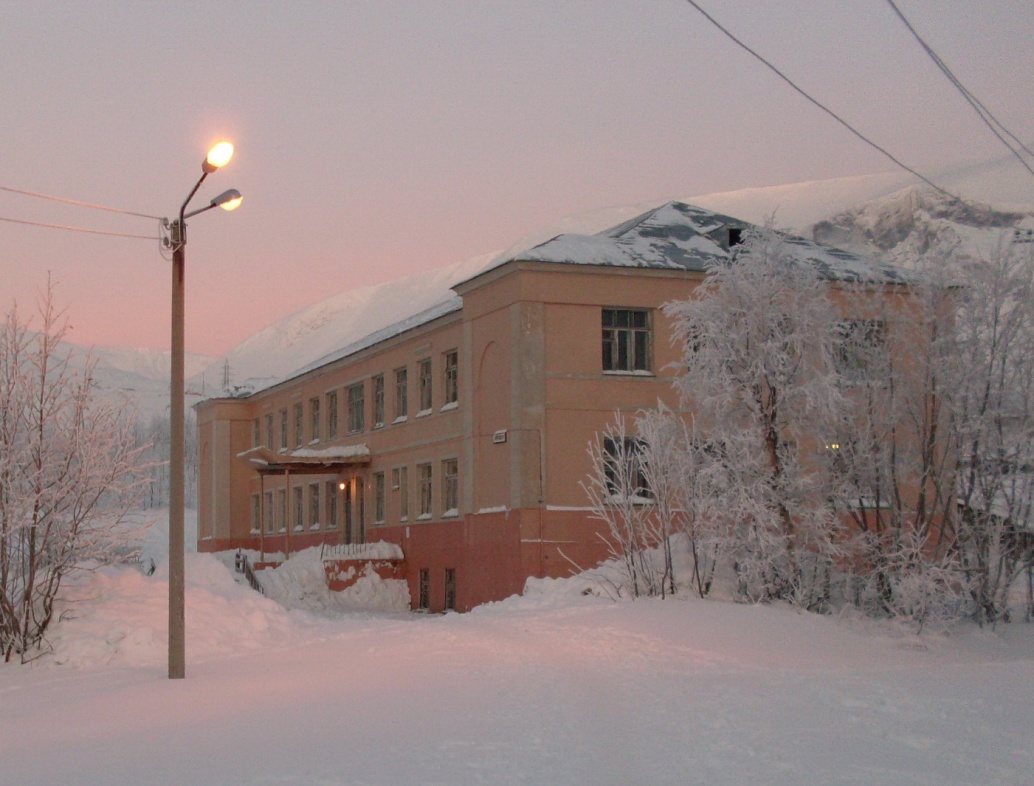 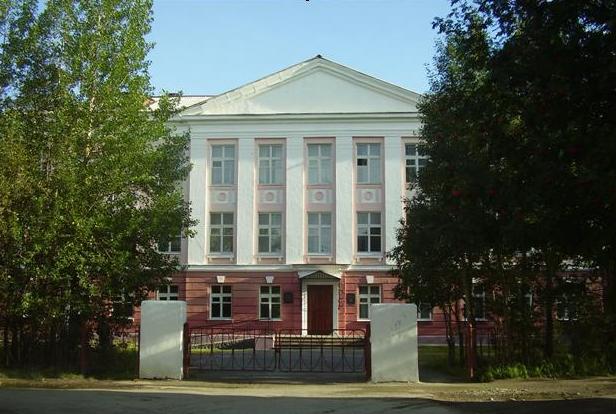 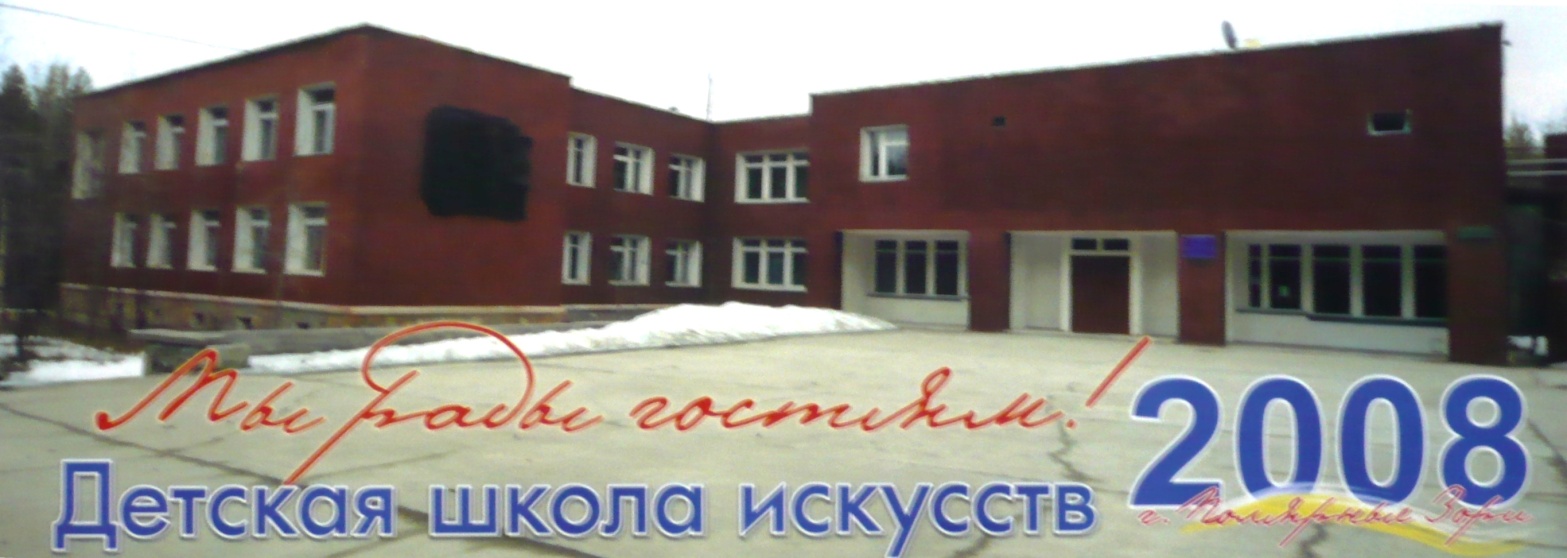 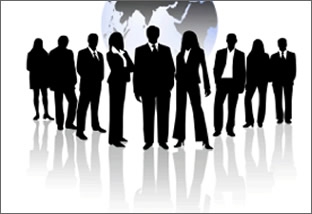 2
Анализ Состава преподавателей за пять лет:
3
Распределение кадрового состава преподавателей
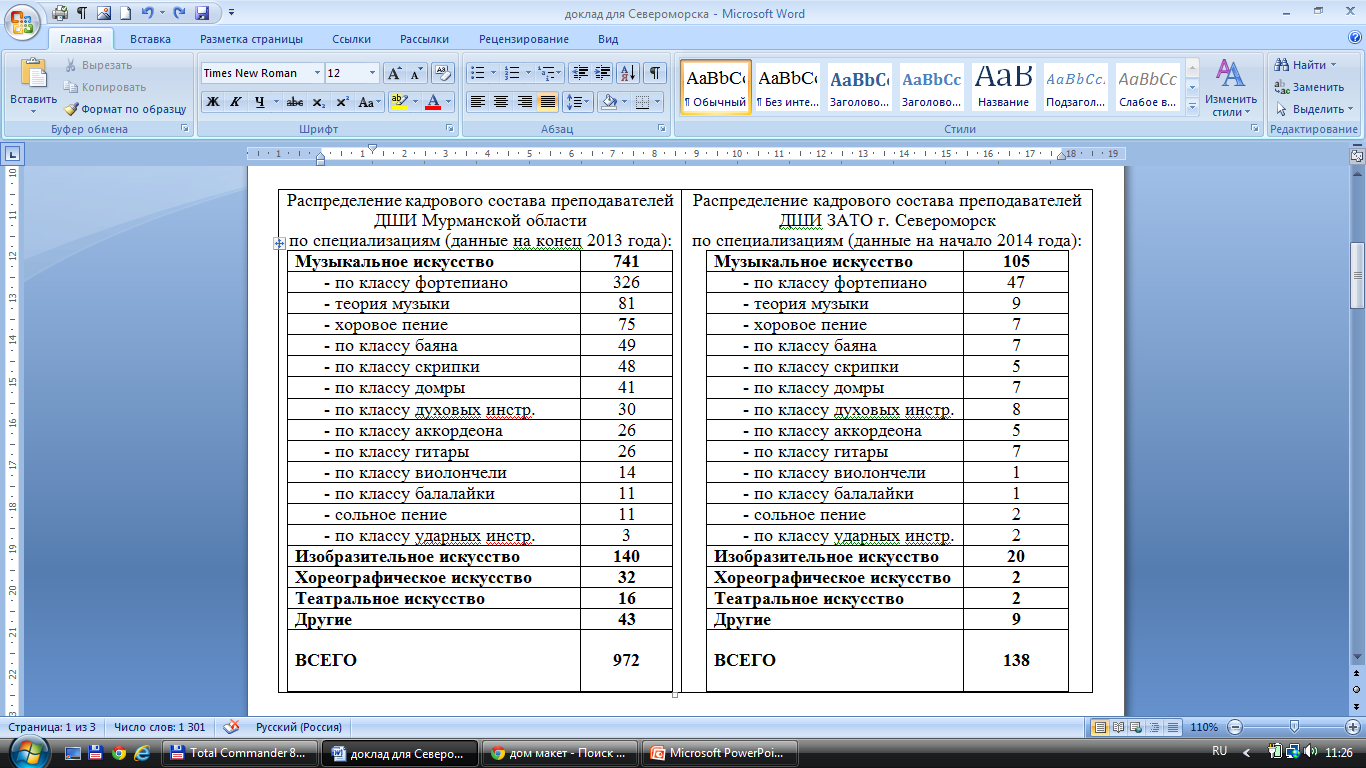 4
Образование преподавателей ДШИ:
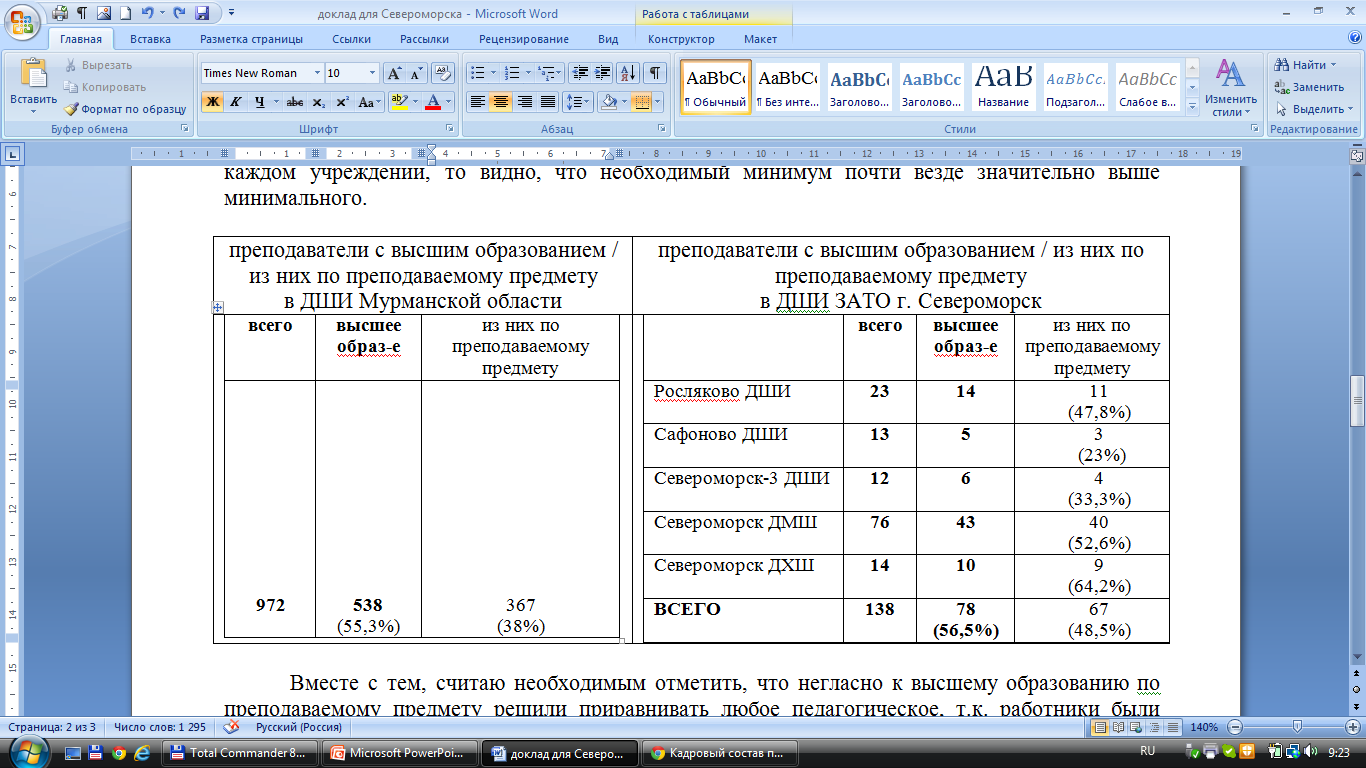 5
Молодые специалисты:
6
Потребность в специалистах
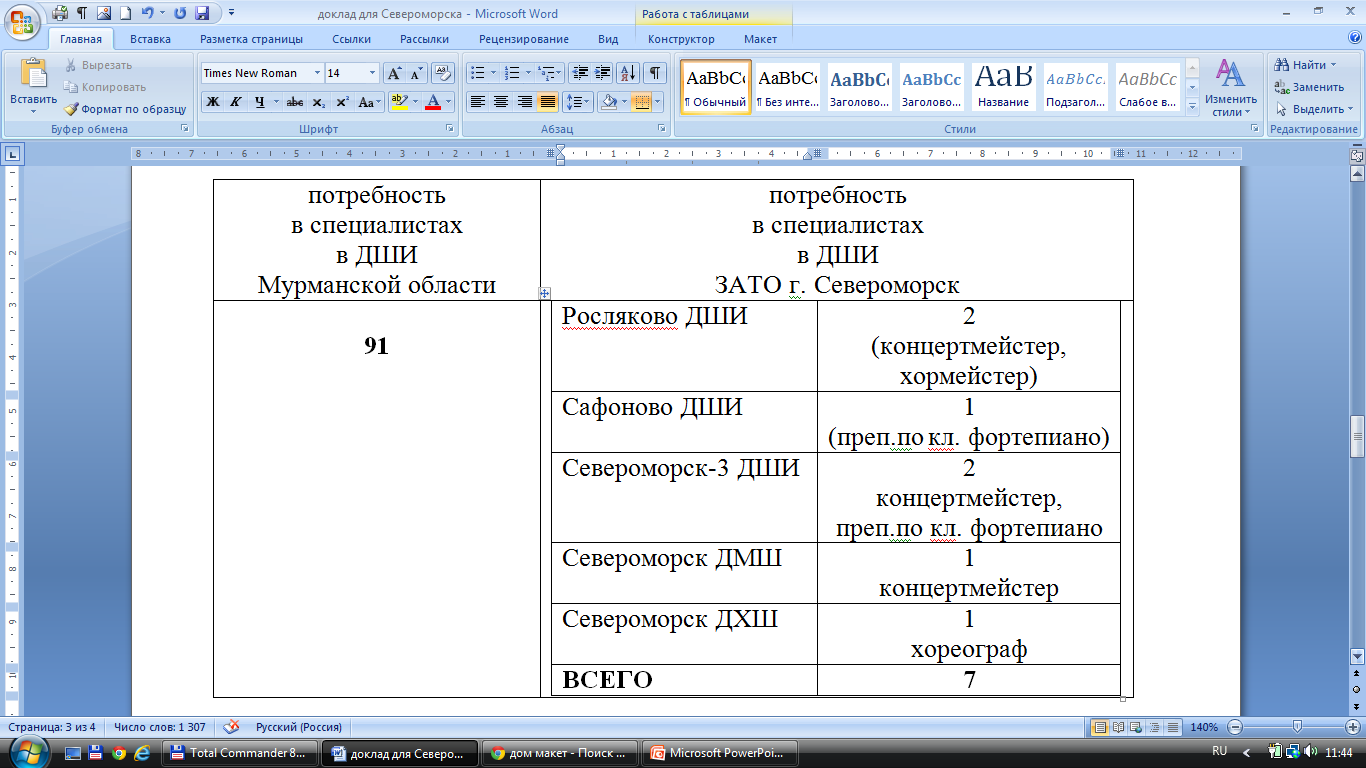 7
Программа развития системы российского музыкального образования на период с 2014 по 2020 годы
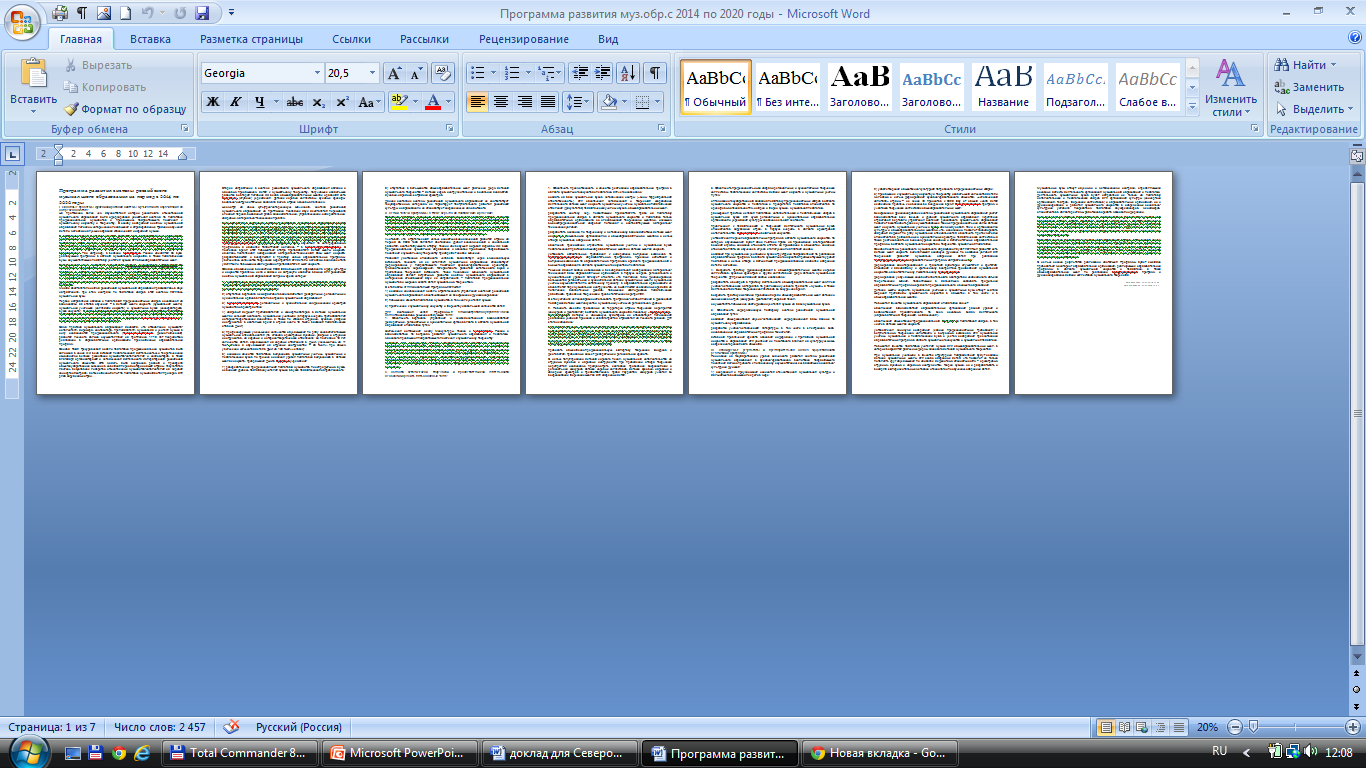 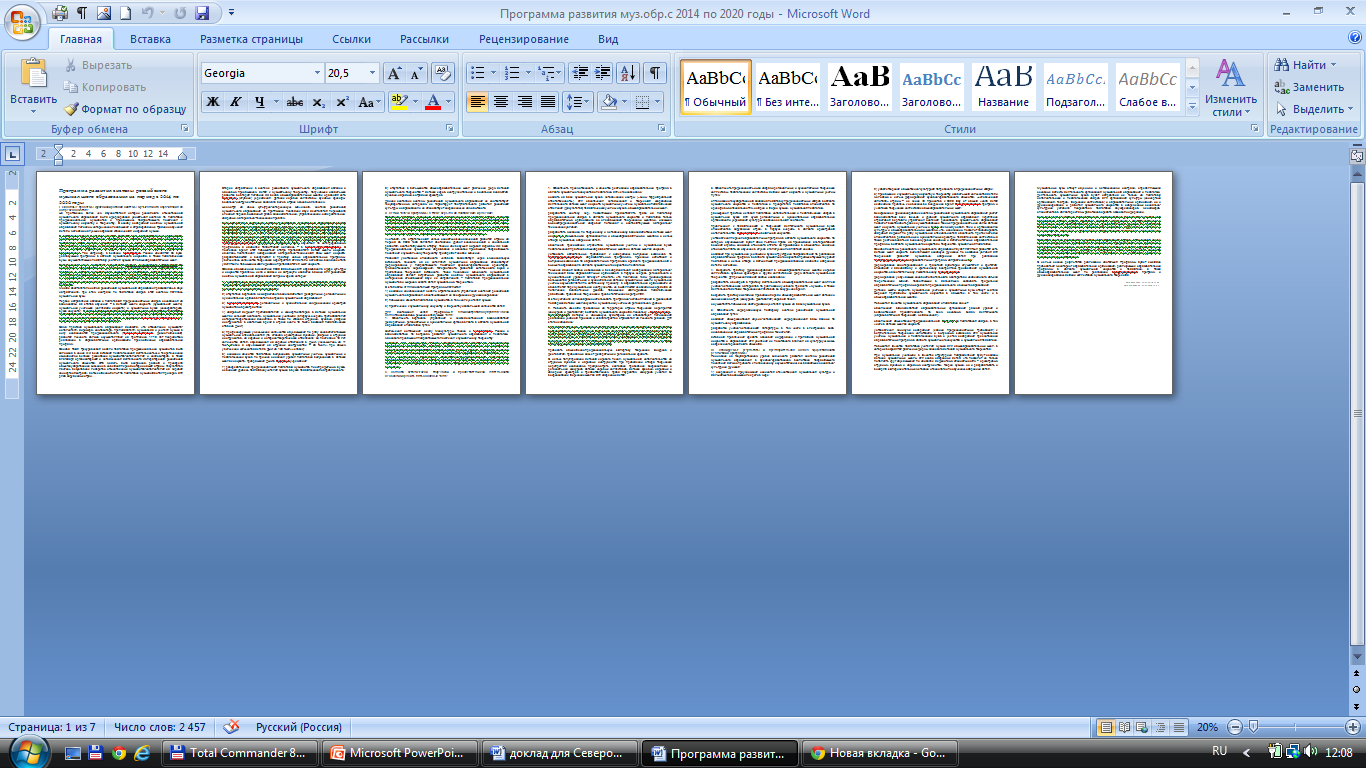 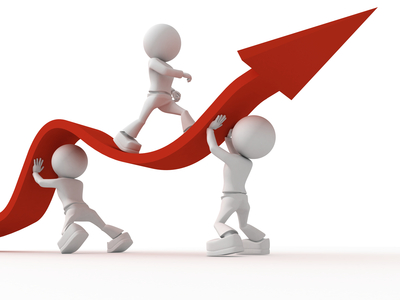 8
Благодарю за внимание!
9